A.A. 2019/20
QUALITA’ DELL’ALIMENTAZIONE
Prof.ssa Marta Letizia Hribal
Prof.ssa Marta Letizia Hribal

Edificio delle Bioscienze, VIII livello 

E-mail hribal@unicz.it
LE 6 S DELLA QUALITA’ ALIMENTARE
SICUREZZA (SAFETY)

SALUTE (SECURITY)

SAPORE E ALTRE QUALITA’ ORGANOLETTICHE 

SCADENZA ED ALTRI DATI MERCEOLOGICI

STORIA
I prodotti di nicchia a marchio
Alcuni prodotti definiti di alta qualità vengono riconosciuti da parte di organismi terzi (certificazione).
Tali certificazioni attestano che uno specifico prodotto è conforme ad una predeterminata disciplina di produzione e a determinati standard qualitativi. 
Lo scopo di tali certificazioni è:
tutelare maggiormente dal punto di vista della sicurezza
garantire al consumatore che l'alimento che sta acquistando è stato prodotto secondo standard qualititativi
Prodotti alimentari di qualità
A riconoscimento delle culture e tradizioni locali, la Comunità Europea prevede oggi tre livelli di tutela dei prodotti tipici: DOP, IGP e STG
REG. 509/2006 del 20 marzo 2006
REG. 510/2006 del 20 marzo 2006
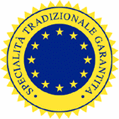 STG= Specialità tradizionale garantita
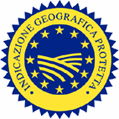 IGP= Indicazione geografica protetta
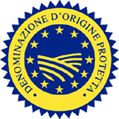 DOP= Denominazione di origine protetta
SPECIALITÀ TRADIZIONALI GARANTITE (STG)
La denominazione STG è destinata a prodotti che siano caratterizzati da composizioni o metodi di produzione tradizionali, ma che non debbano necessariamente essere prodotti in una specifica area geografica

TRADIZIONALITÀ: 
utilizzo di materie prime tradizionali 
composizione tradizionale 
metodo di produzione e/o di trasformazione

SPECIFICITÀ:
caratteristiche fisiche,
caratteristiche chimiche
caratteristiche microbiologiche 
caratteristiche organolettiche
metodo di produzione
ESEMPI STG
Italia: Mozzarella; Pizza napoletana

Austria: Heumlich (latte da fieno)

Belgio: Vari tipi di birra

Finlandia: Kalakukko (pasticcio di pesce e carne)

Francia: Moules de bouchot (cozze allevate su pali)

Regno Unito: Filling tradizionale per la torta di mele

Rep. Ceca: Prosciutto di Praga

Spagna: Jamon Serrano
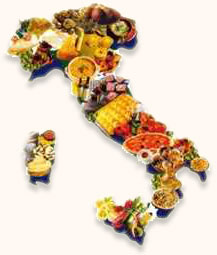 Denominazione origine protettae indicazione geografica garantita
DOP e IGP sono marchi di origine
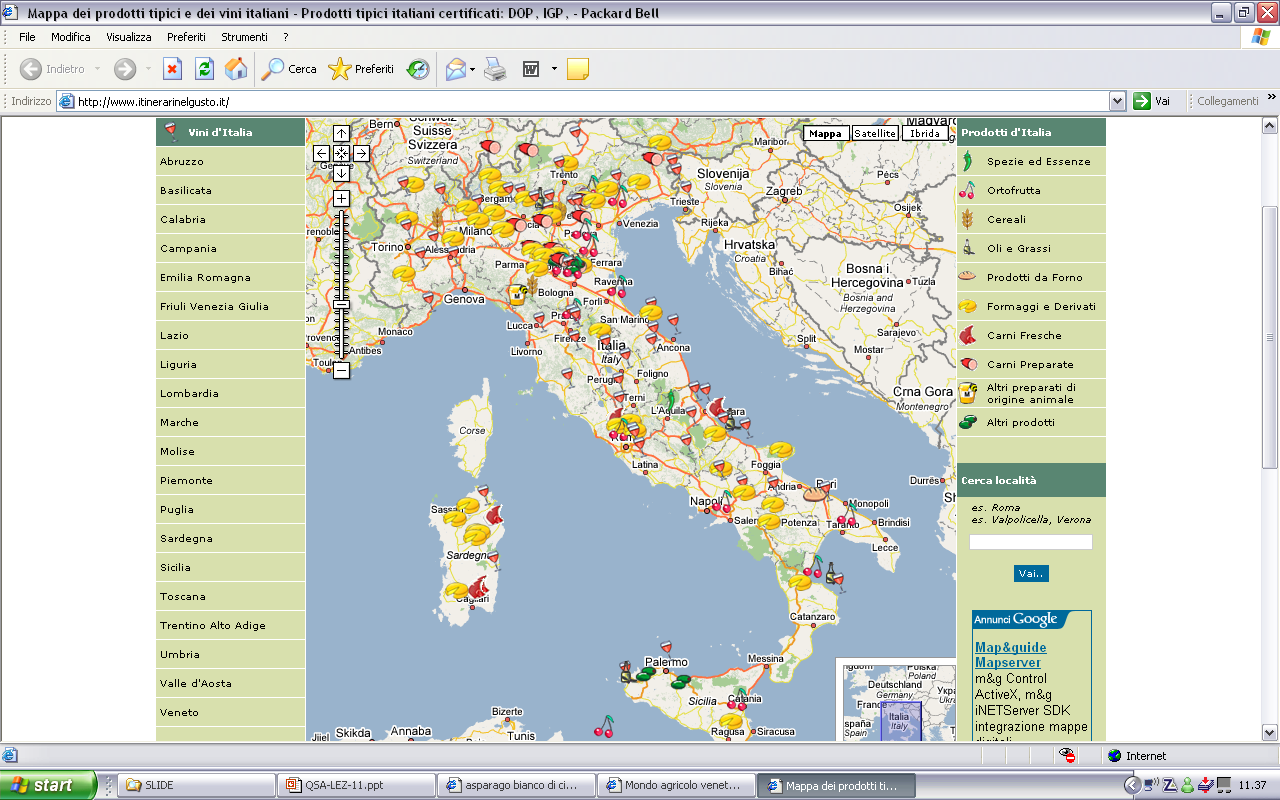 http://www.itinerarinelgusto.it/
DENOMINAZIONE ORIGINE PROTETTA
La denominazione di origine protetta (DOP) è destinata a prodotti strettamente associati alla specifica area della quale portano il nome

Tali prodotti devono rispondere a due condizioni:
Le caratteristiche del prodotto devono provenire dalle specificità ambientali del suo luogo d’origine
Clima
Qualità del suolo
Conoscenze ascrivibili alle popolazioni locali

Produzione, trasformazione ed elaborazione devono svolgersi nell’area geografica determinata di cui il prodotto porta il nome
ESEMPI DI PRODOTTI DOP
Prosciutto di Parma

Prosciutto San Daniele

Pecorino Toscano

Pane toscano

Capocollo e Soppressata di Calabria

Pecorino crotonese

Bergamotto di Reggio Calabria

Liquirizia di Calabria
INDICAZIONE GEOGRAFICA PROTETTA
L’indicazione Geografica Protetta (IGP) è destinata a prodotti che abbiano un collegamento con qualche specifica area geografica

Tali prodotti devono rispondere a due condizioni:
E’ sufficiente che la «reputazione» del prodotto dipenda dall’origine geografica (non necessariamente la qualità)
Almeno una tra le fasi di produzione, trasformazione o elaborazione deve essere realizzata in un’area geografica determinata
ESEMPI DI PRODOTTI IGP
Lardo di colonnata

Vitellone Bianco dell’Appennino Centrale

Prosciutto di Norcia

Porchetta di Ariccia

Speck Alto Adige

Cipolla Rossa di Tropea

Torrone di Bagnara
DISCIPLINARI DI PRODUZIONE
L’art. 4 del regolamento CE 510/2006 al primo comma prevede che “per beneficiare di una denominazione di origine protetta o di una indicazione geografica protetta, un prodotto agricolo o alimentare deve essere conforme ad un disciplinare”
DISCIPLINARI DI PRODUZIONE DOP E IGP
NOME DEL PRODOTTO
DESCRIZIONE DEL PRODOTTO 
materie prime da usare 
informazioni su specie, razza, varietà
forma, colore, peso, 
contenuto minimo di grasso, massimo contenuto acquoso, tipo di batteri presenti
sapore, aroma, odore, ecc.
LA ZONA GEOGRAFICA 
PROVA D’ORIGINE (TRACCIABILITA’)
METODO DI PRODUZIONE
LEGAME CON IL TERRITORIO
ORGANISMI DI CONTROLLO
ETICHETTATURA
DIFFERENZE TRA DOP, IGP e STG
CONFRONTO TRA STG E DOP
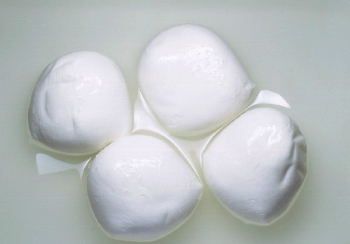 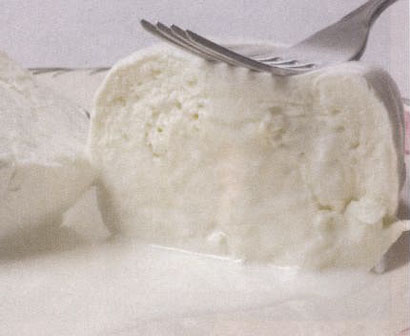 MOZZARELLA
MOZZARELLA DI BUFALA
STG
DOP
PRODOTTI AGROALIMENTARI TRADIZIONALI (PAT)
Prodotti ottenuti con metodi di lavorazione consolidati nel tempo (almeno da 25 anni), collegati al territorio d’origine, secondo regole tradizionali

L'Italia vanta oltre 4.000 prodotti tradizionali

Spesso si tratta di produzioni limitate quantitativamente e coltivate su territori molto ristretti, tali da non giustificare una DOP o una IGP

La Comunità Europea è contraria a queste produzioni perché si confondono con le DOP e le IGP

Gli elenchi sono stilati dal Ministero dell’Agricoltura, in collaborazione con le Regioni
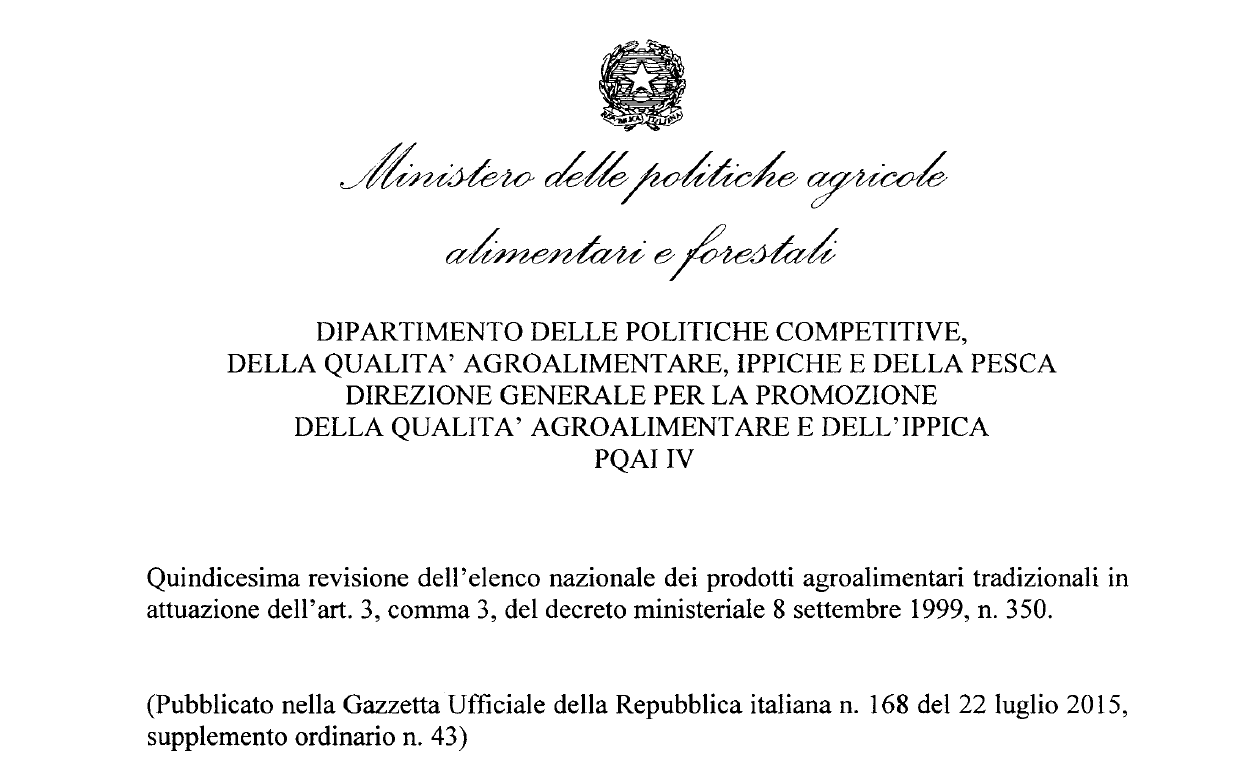 NUMERO DI PAT in ITALIA
Abbruzzo 147
Basilicata 95
Campania 457
Calabria 269
Emilia Romagna 378
Friuli Venezia Giulia 154
Lazio 393
Liguria 294
Lombardia 247
Marche 151
Molise 159
Piemonte 336
Puglia 249
Sardegna 183
Sicilia 242
Toscana 461
Umbria 70
Valle d’Aosta 31
Veneto 370
Trentino Alto Adige 195
Totale= 4881
I processi produttivi di alcuni PAT non rispettano le norme igienico sanitarie attuali

Es. Regione Campania
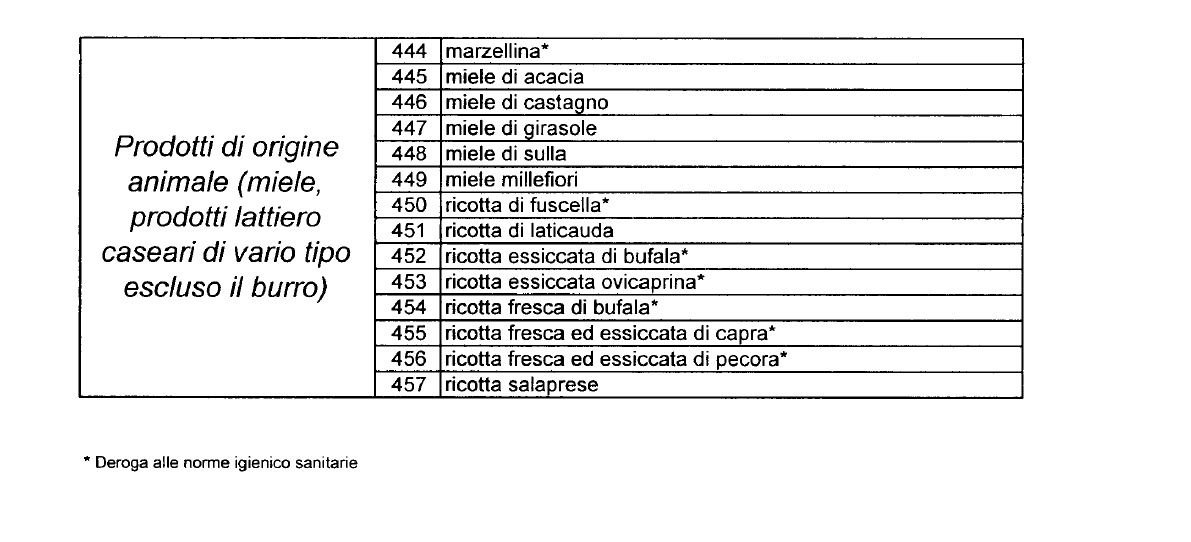 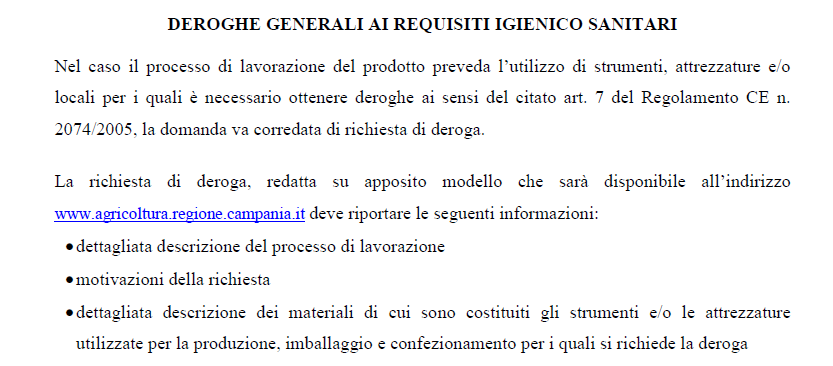 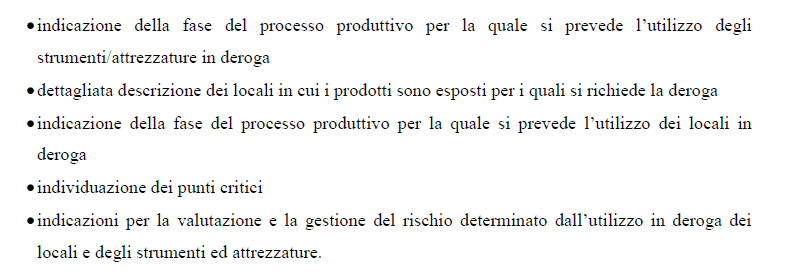